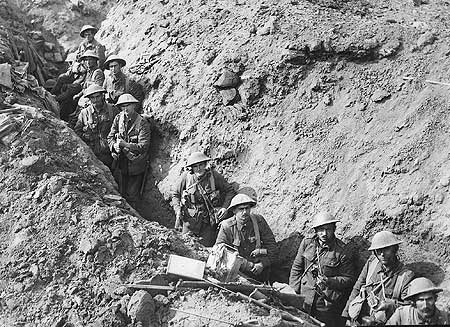 How do we know what life in the trenches was really  like?
Lesson objectives
·	All will – have a basic understanding of the main problems of life in the trenches and considered the usefulness of a number of primary sources. 
 
·	Most may - as above but more detailed subject knowledge of life in the trenches and a greater understanding of the range of problems. Also have a good understanding of the uses and limitations of some sources.

·	Some could - as above but with a greater understanding of problems in trenches and a very clear understanding of usefulness and reliability of sources. Appreciate what other types of sources needed to gain a fuller understanding.
"They left for war as boys never to return as men."
Starter

You have been given an image of a trench

 Match the labels to the parts of the trench.
Toilet
Soldier
Machine Gun
Duckboards
Fire Step
Barbed Wire
Sandbags
answers on the next slide
Periscope (used for spying on the enemy)
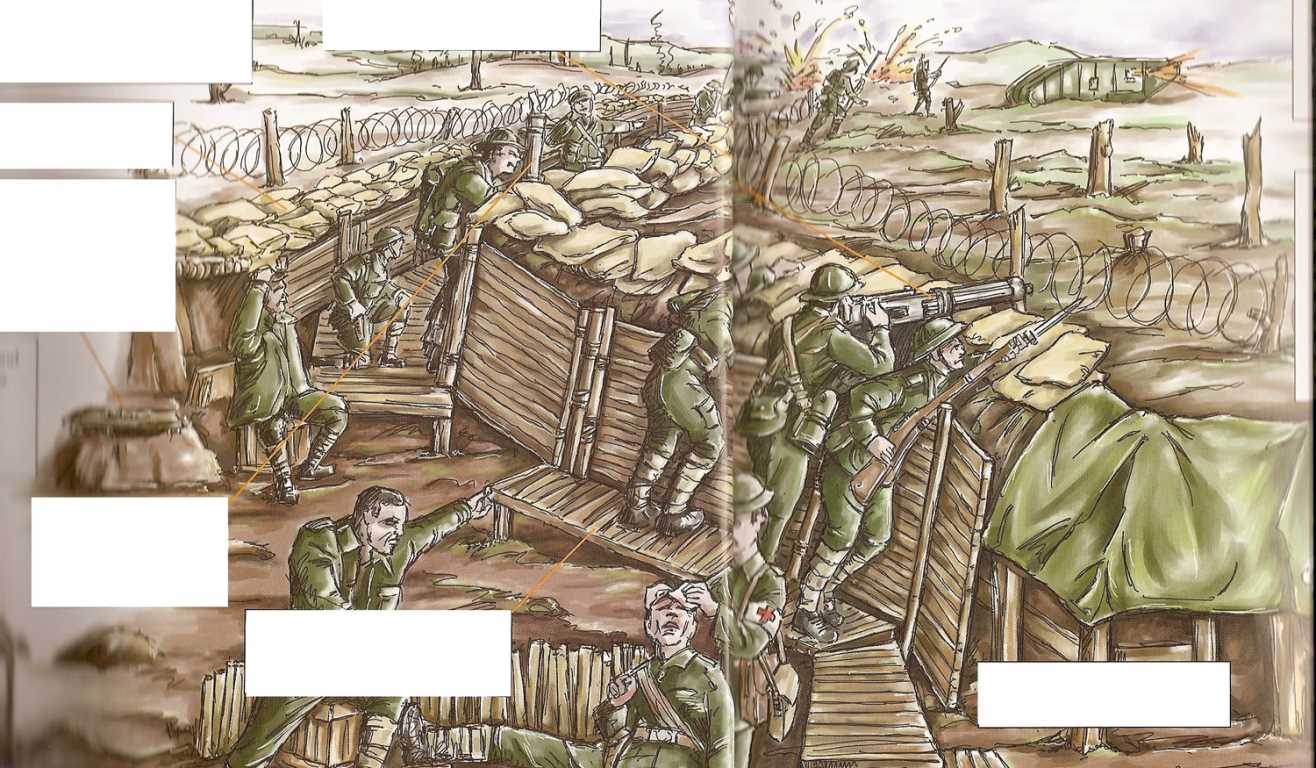 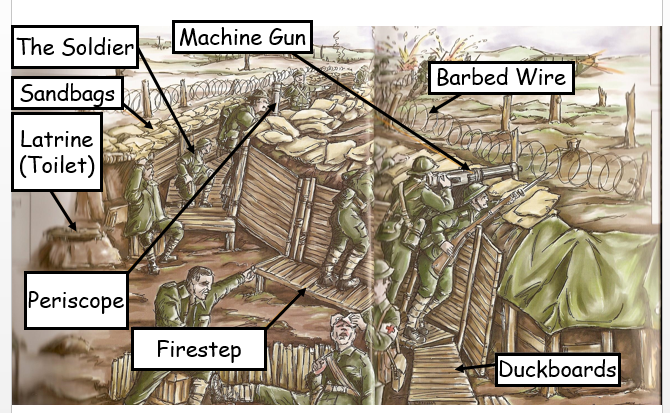 After you have seen the Slide show - what do you think trench life was like?- note down words to describe trench life.
Answers on the next slide
TRENCH 
LIFE
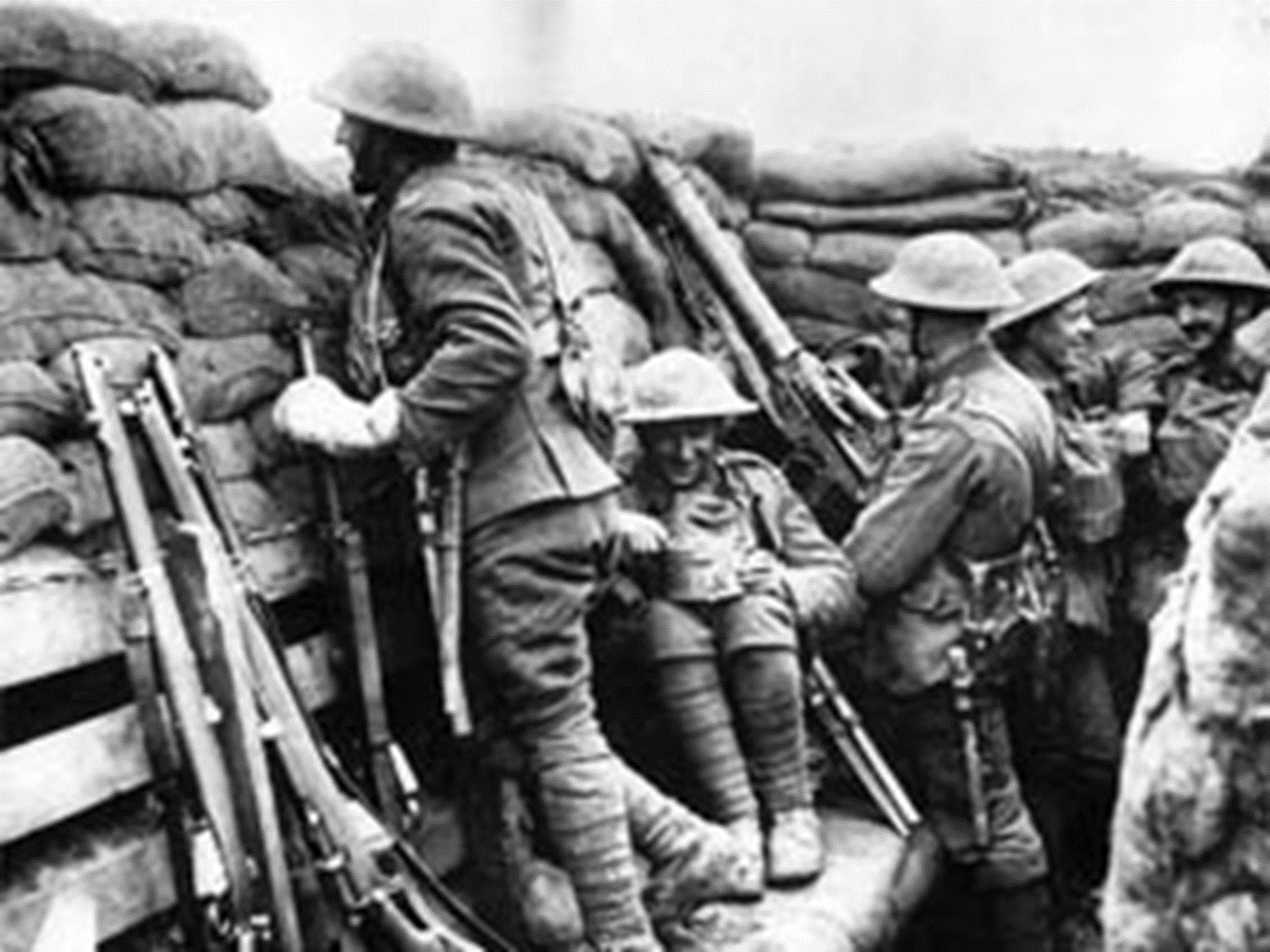 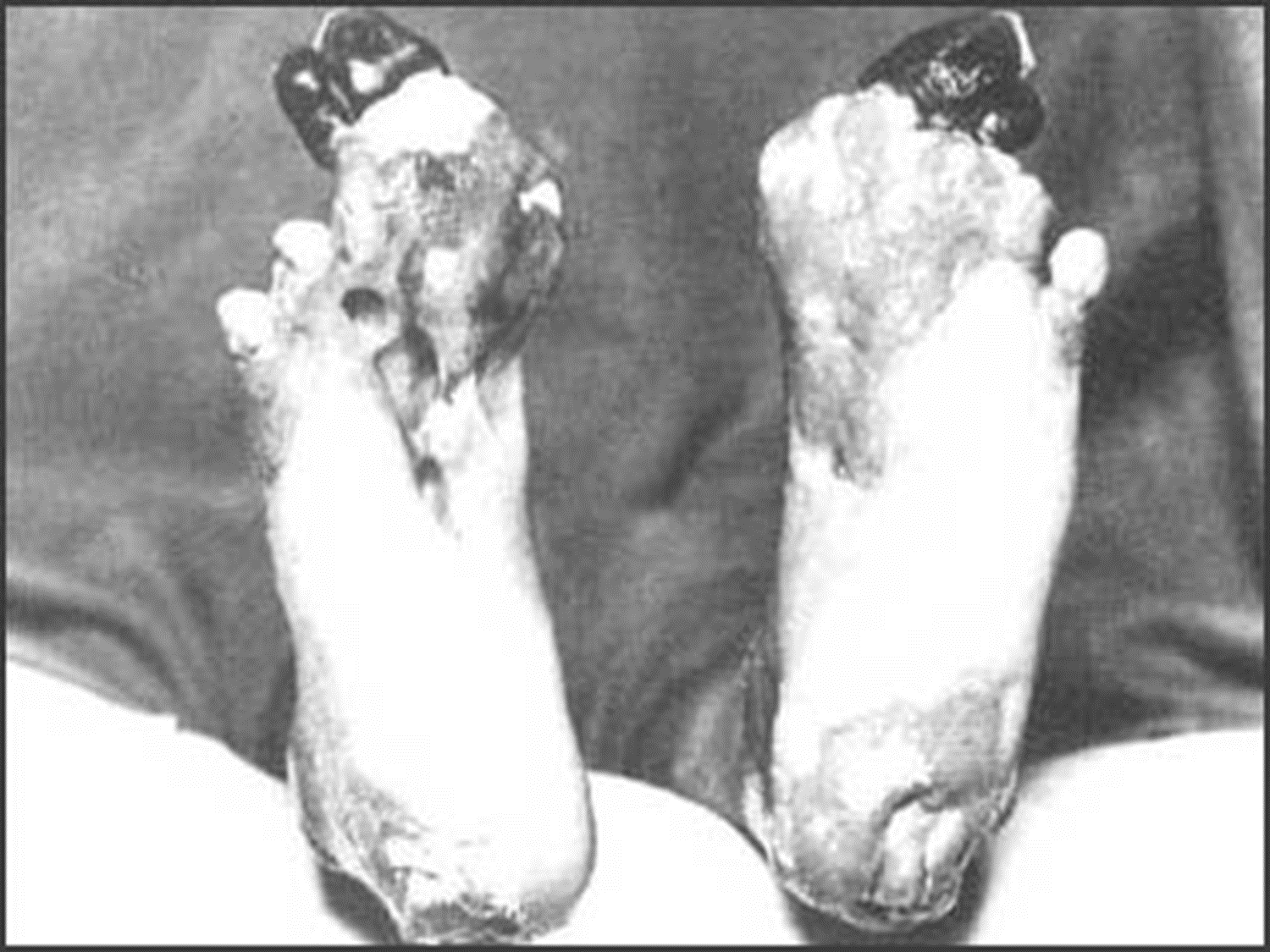 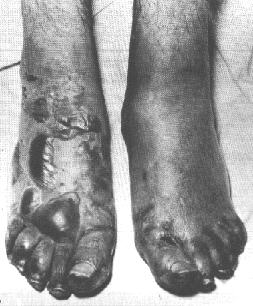 Rats
Dangerous
Unhealthy
Muddy
TRENCH 
LIFE
Disease
Shelling
Psychologically  damaging
Hunger
Fear
Boredom
Video
Complete the video question sheet as we watch the video
Trench Life
Task 1 - What do the artefacts teach us about life in the trenches?

As a class you will analyse the contents of an artefact's box, in turn you  will be given an object in your pairs for you to decide what it was, all of  these items were used by soldiers in the trenches.

What you should aim to do is the following.

Sketch the object

Write down what you think it is

Be prepared to report back to the class what you think it is

Your teacher will give you the answers after you present your ideas.

Whilst you do this you can also try on the helmets/ caps and hold  the rifle
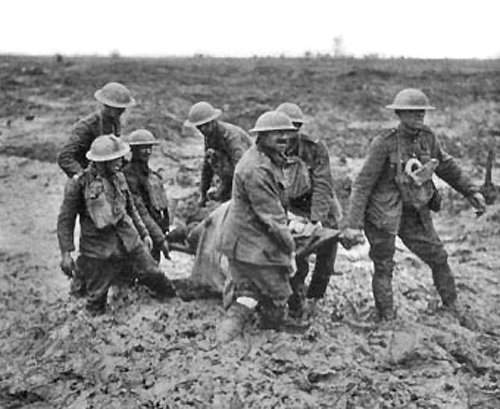 What does the evidence tell us about life in the trenches? 
Assessment
Next week is your assessment, take the A3 sheet home and make notes on what trench life was like.  Underline key facts about life in the trenches, what the soldiers thought about life in the war.

Bring this back next week, you can use notes within your assessment.
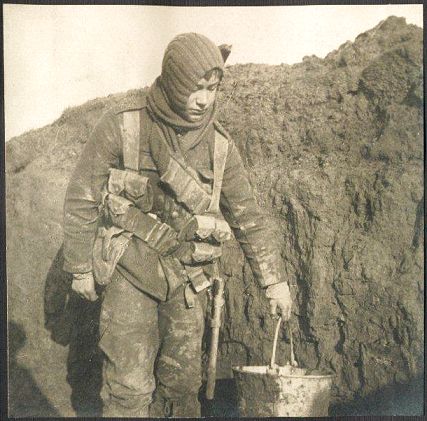 Plenary – 






What was the worst aspect of life in the trenches? Ask students to justify answer
Think, Pair and Share